Tijd
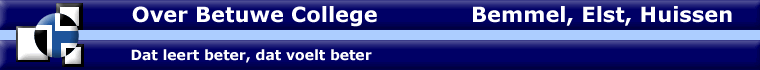 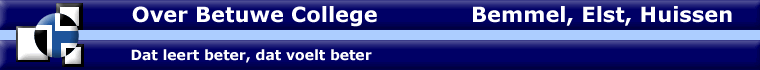 Tijd omrekenen
© Ing W.T.N.G. Tomassen
Tijd
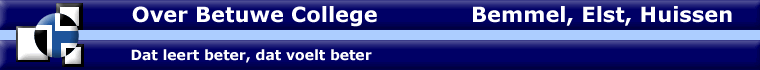 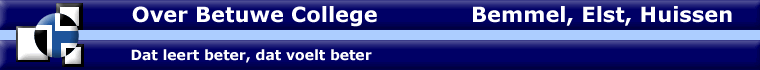 Grootheden en eenheden
Tijd
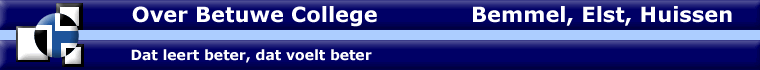 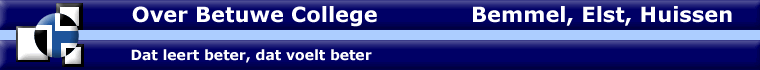 Van min naar uren
1 h = 60 min
Tijd
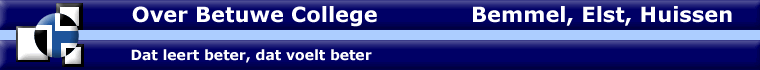 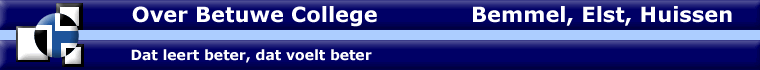 Het getal achter de komma is een gedeelte van één uur.
1,62 h
1,6 h
= 1 h + 0,6 h
= 1 h 0,62 x 60 min
= 1 + 0,6 x 60 min
= 1 h 37,2 min
= 1h 36min
= 1h  37 min  0,2 x 60
=1 h 37 min 12 sec
Tijd
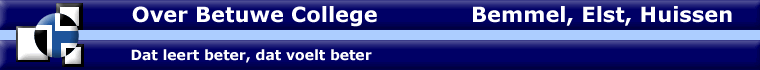 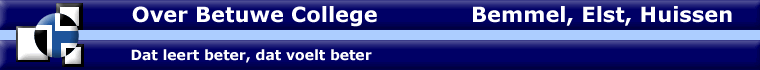 Van s naar min en uren
1 h = 60 min =
60 x 60 s
3600 s
Tijd
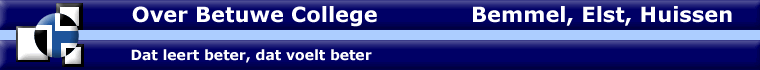 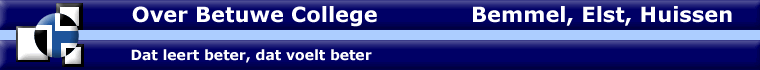 seconden     x60   min       x60    uur

seconden     :60   min       :60    uur

3600s = 60 min = 1h